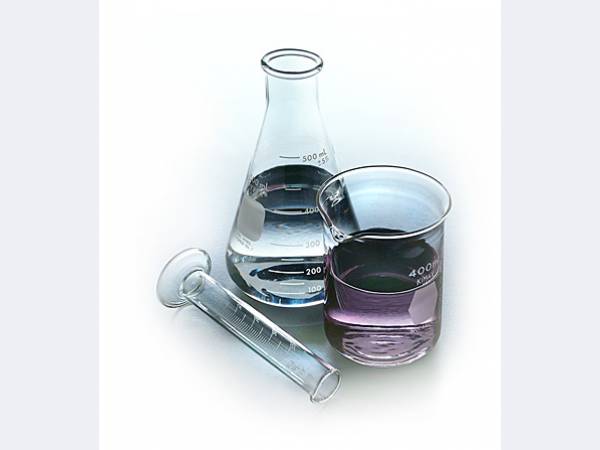 Отгадайте загадку
Хранят обычно в керосине, 
и бегает он по воде,В природе, помните, отныне,Свободным нет его нигде,В солях открыть его возможноЖелтеет пламя от негоИ получить из соли можноКак Дэви получил его.О каком элементе идет речь?
Отгадайте загадку
Он энергично вытесняет Из влаги - чистый водород,Его при этом заменяет И вяжет прочно кислород. Тот элемент в растеньях скрыт По фиолетовому цвету Он может быть в солях открыт.О каком элементе идет речь?
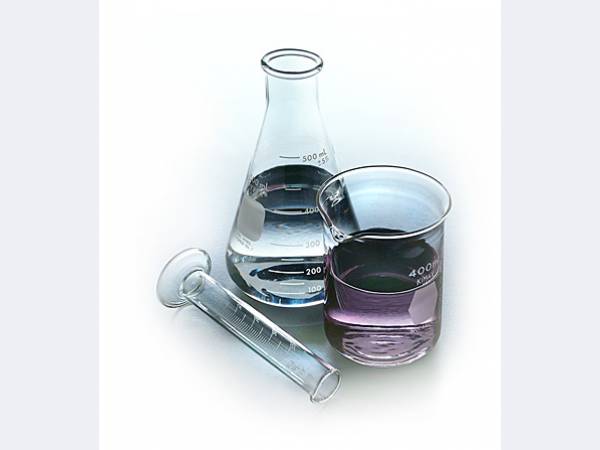 ПРОВЕРИМ ТЕСТ
Ответы: 
1- г  
2 - в  
3 - б  
4 - в  
5 - а  
6 - г  
7 - б 
8 - а  
9 - б  
10 - вСамоконтроль: 

нет ошибок – «5», 
1,2 ошибки – «4», 
3,4 ошибки – «3», 
более – «2»
Что мы знаем о щелочных металлах?
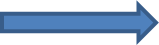 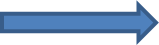 Щелочные металлы
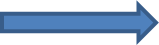 Что мы знаем о щелочных металлах?
Очень активные
Элементы I группы А
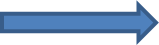 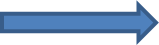 Щелочные металлы
Серебристо-белые
1 е на внешнем уровне
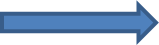 Мягкие, легкоплавкие
Степень окисления +1, восстановители
Первой группы элементы
Одинаково валентны,
Легкоплавки и мягки,
Серебристы, как снежки.
Только с ними не зевай
-К ним воды не наливай!
Не послушаешь совета
И поплатишься за это!
Не услышишь мой призыв-
Грянет в классе страшный взрыв!
И тогда ты, наш дружок,
Испытаешь страшный шок!
Потому что двойку сразу
Ты получишь за урок
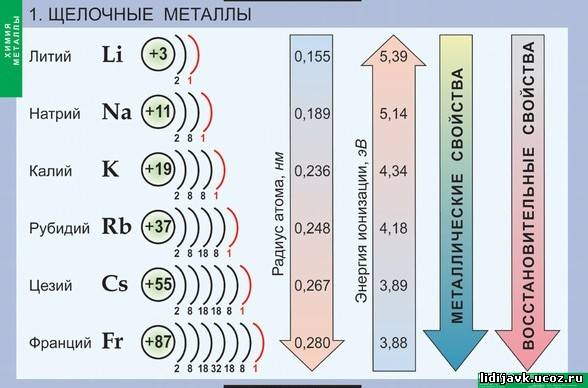 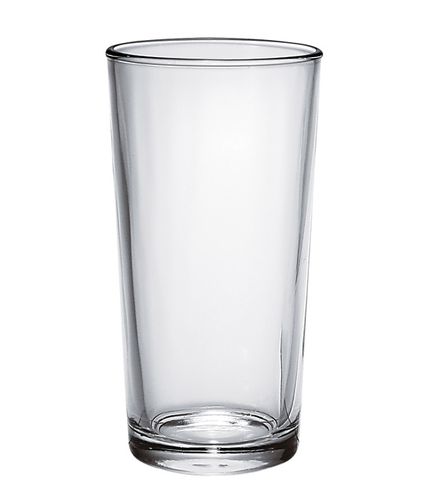 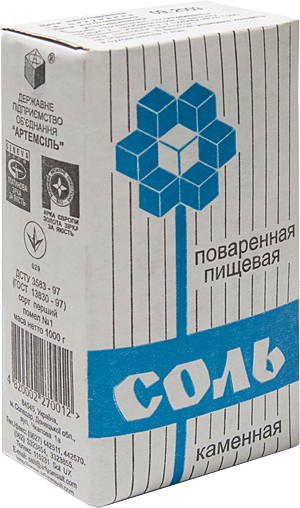 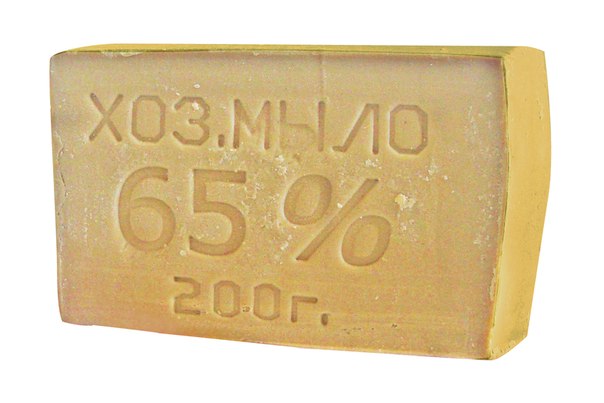 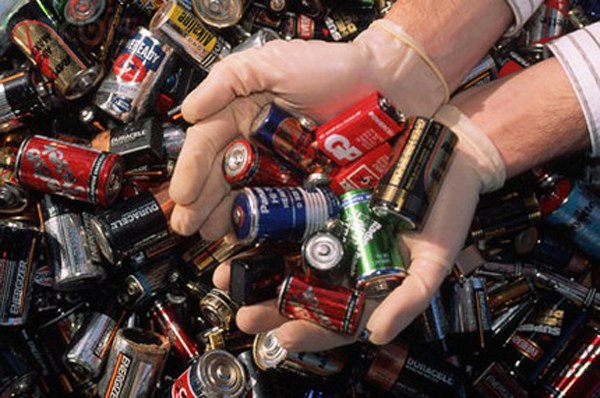 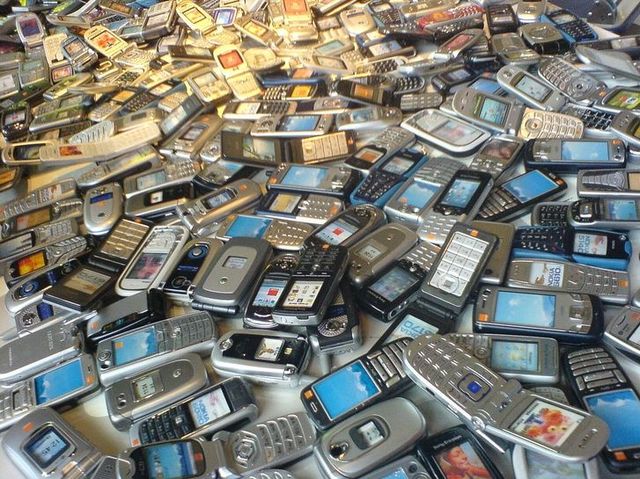 Тема урока:СОЕДИНЕНИЯ ЩЕЛОЧНЫХ МЕТАЛЛОВ
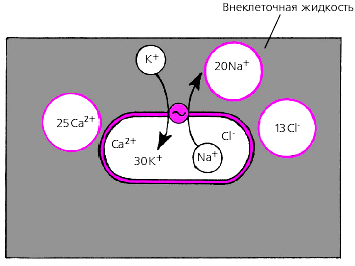 К
Удобрения
Тугоплавкое стекло
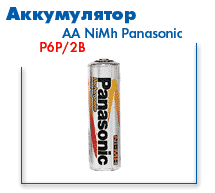 Бертолетова соль – обязательная часть праздничного фейерверка
Na
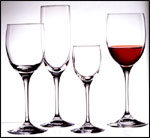 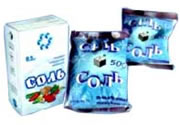 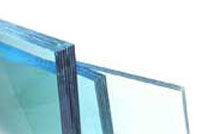 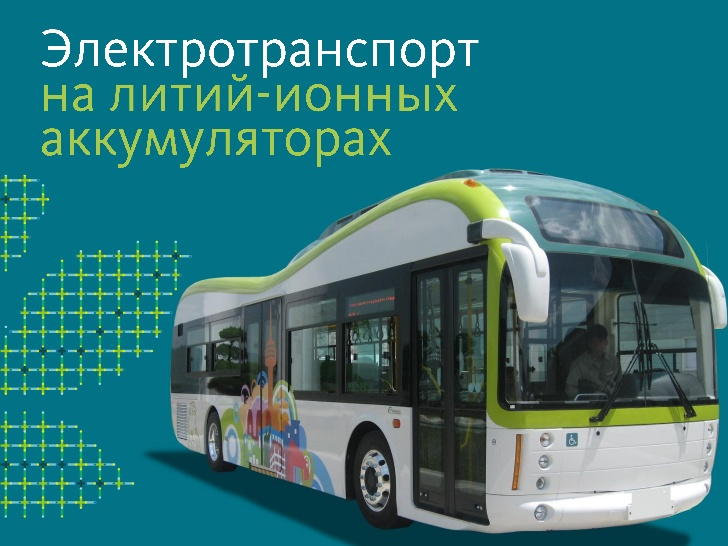 Li
Охладитель в ядерных реакторах
В медицине
При изготовлении фарфора
В металлургии для удаления примесей
Rb
Изготовление фотоэлементов
В медицине как болеутоляющие и успокоительные средства
В научных исследованиях
Промотор в каталитических процессах
Cs
Производство специальных стекол
Производство приборов радиационного контроля
РАБОТА 
В ГРУППАХ
Химические свойства
NaОН
Суточная потребность 
Организма в калие
ДОМАШНЕЕ ЗАДАНИЕ
§ 11, упр.1
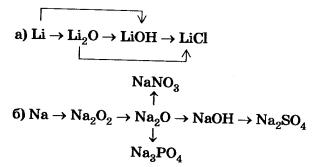 СПАСИБО ЗА УРОК